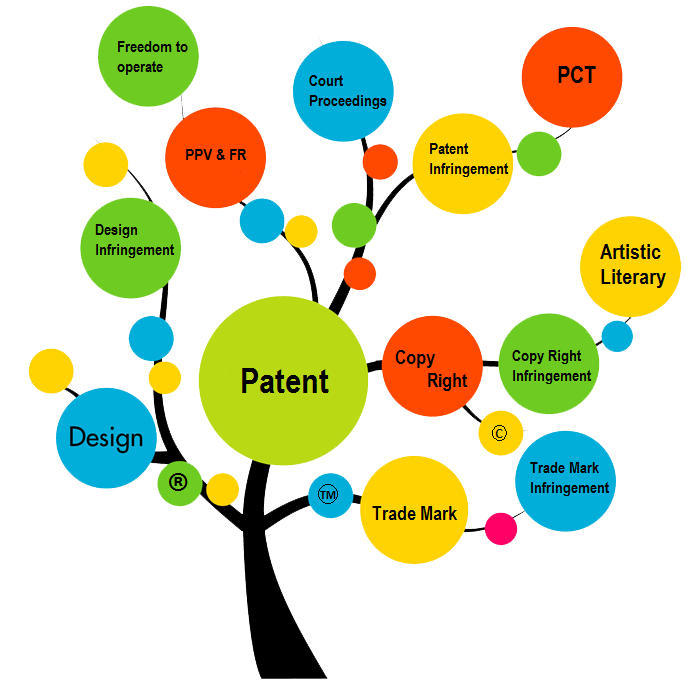 Importance of IPR And Patent Prosecutionin India
Parth Sejpal
Registered Indian
Patent Agent(IN/Pa-3256)
What is the meaning of Intellectual Property
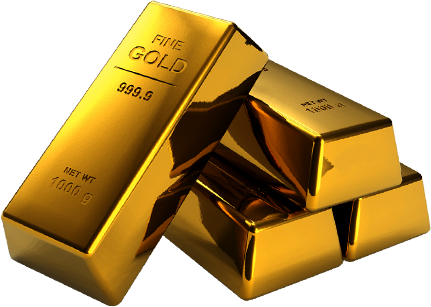 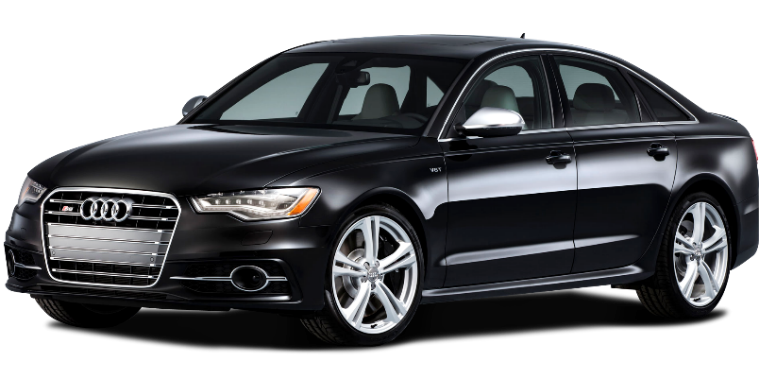 Tangible Property
Intangible Property
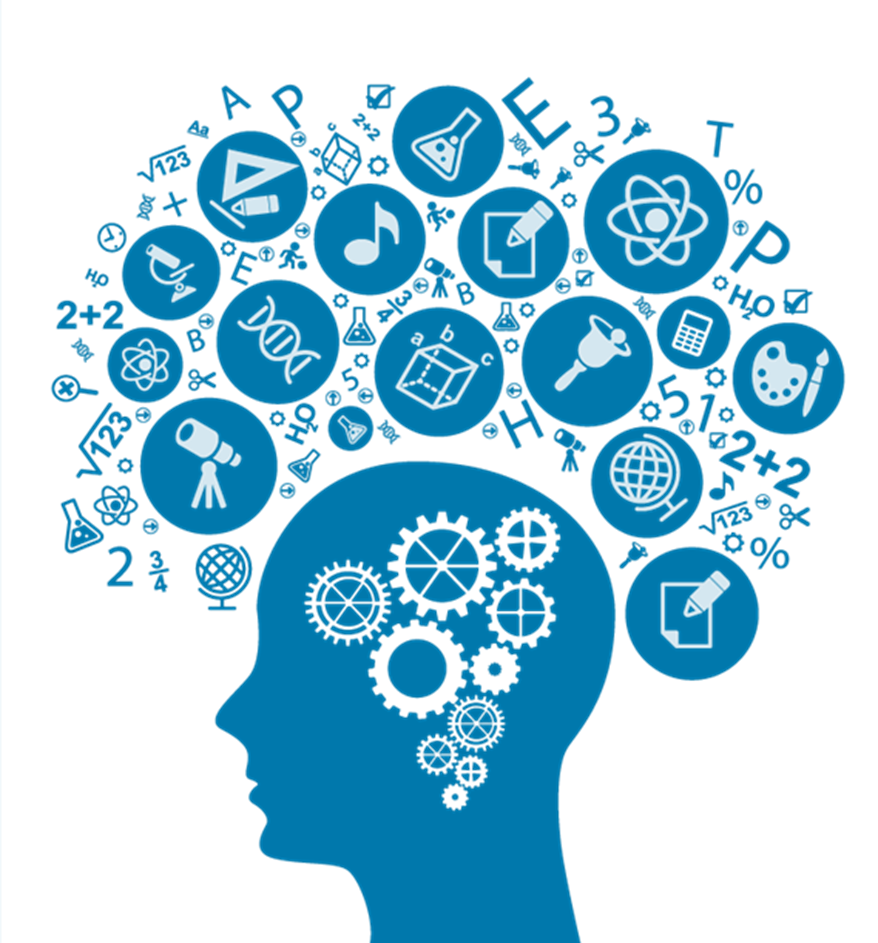 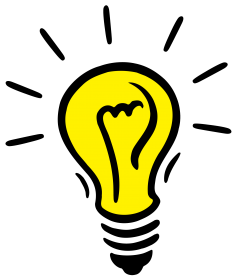 Difference Between Tangible and Intangible Property
Tangible

That which can be measured, touched & have physical forms
E.g. Currency, Gold, House, land, industry etc.
Intangible

That which cannot be measured, touched not having any physical forms 
Creation of  the human mind/intellect
E.g.: Ideas
TYPES of INTELLECTUAL PROPERTIES
IP Evolution
Idea  Expression  COPYRIGHTIdea  Innovation  Invention  PATENTIdea  Quality + Identity  TRADEMARKIdea  Appearance  DESIGNIdea  Keep Confidential, 
	   No Disclosure
 TRADE SECRETS
Intellectual Property Rights (IPR)
Generate IDEAS…..		 And Own Them…..IPR !

IP Rights are Territorial in Nature

It usually gives the Creator an Exclusive Right over the Use of his Creations for a Certain Period of Time.
Intellectual Property Rights (IPR)
Intellectual
	Capacity, Creative, Idea, Knowledge

Property
	Possession, Registered, Owned

Rights
	Claimed, Exercised, Exploited
Criteria and Validity of Ipr Protection
*Patents will be ceased and be transferred to public domain if Patents are not renewed within 6 month of expiry of concerned year by paying renewal fees.
Trademark
Protects brand names and logos used on goods and services. 
 Distinguish the product from other identical or similar products provided by competitors. 
A trademark is any name, symbol, figure, letter, word, mark, signature, label, device, ticket, shape or color adopted and used by a manufacturer or merchant in order to designate his or her goods and to distinguish them from those manufactured or sold by others.
Trademark
COPYRIGHT
Copyright is a legal right granted to a creator of an original artistic work by the law of the country, for its use and distribution.
Examples of unique creations include computer software, art, poetry, graphic designs, musical lyrics and compositions, novels, film, original architectural designs, website content, etc
COPYRIGHT
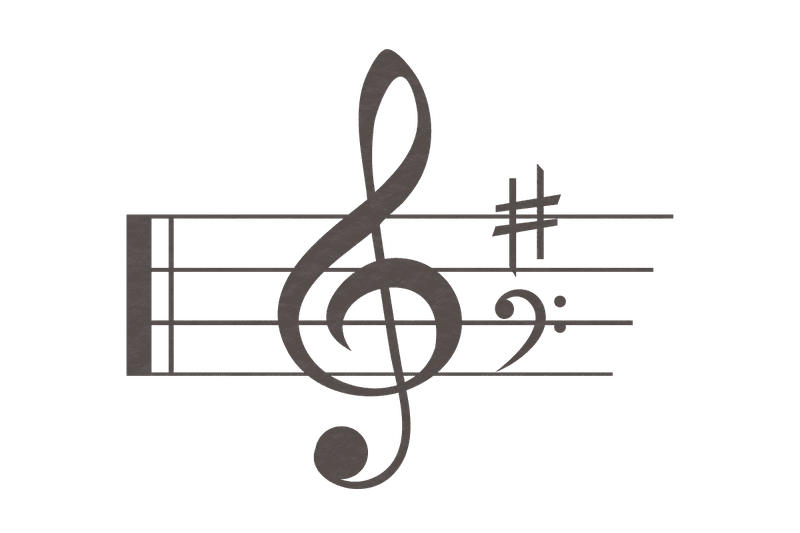 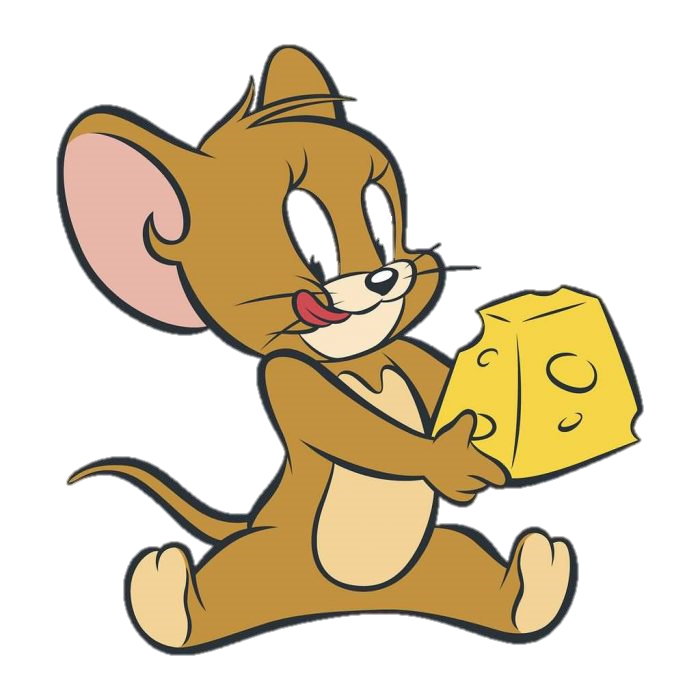 INDUSTRIAL DESIGN
An industrial design may consist of three dimensional features, such as the shape of an article, or two dimensional features, such as patterns, lines or color.
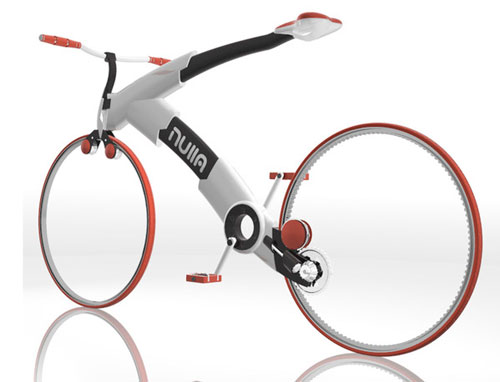 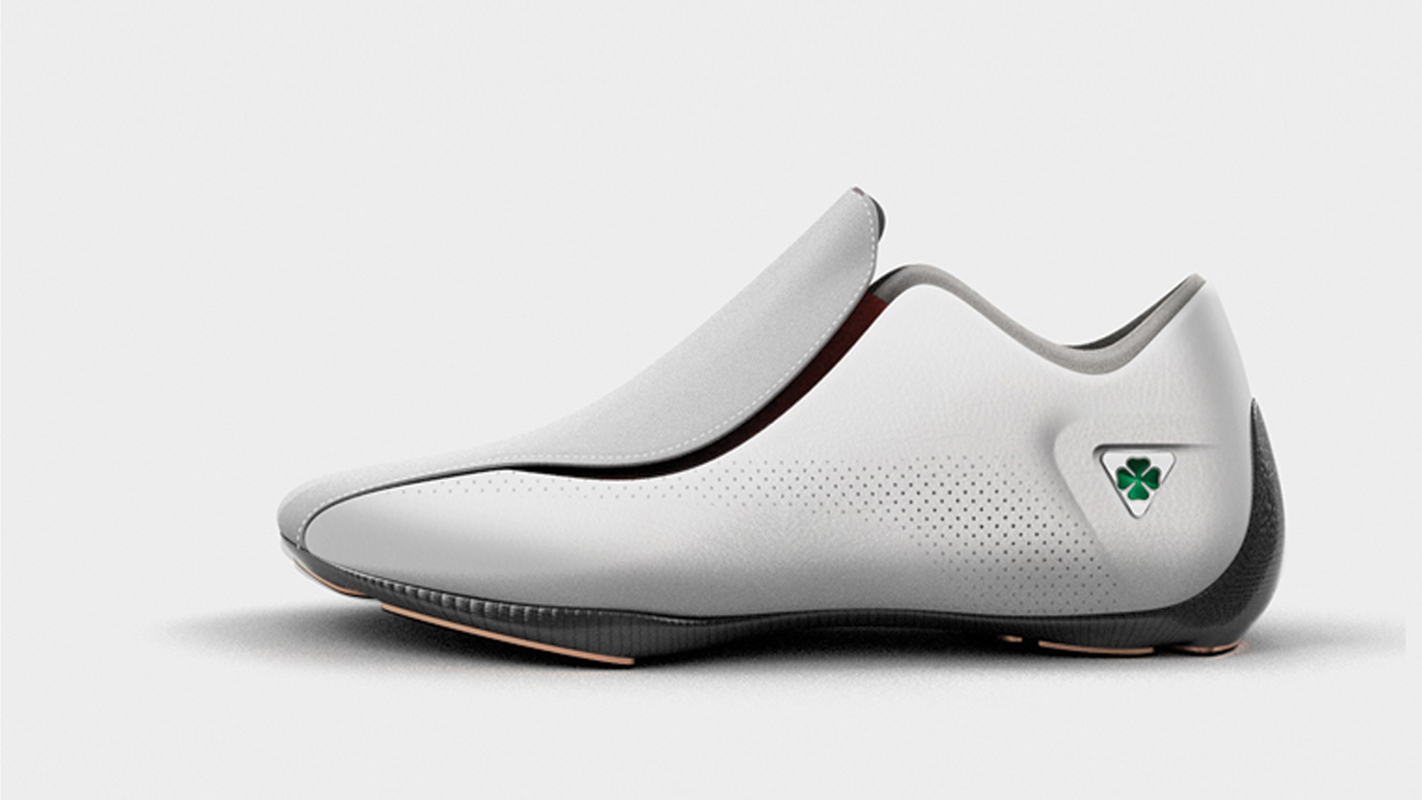 INDUSTRIAL DESIGN
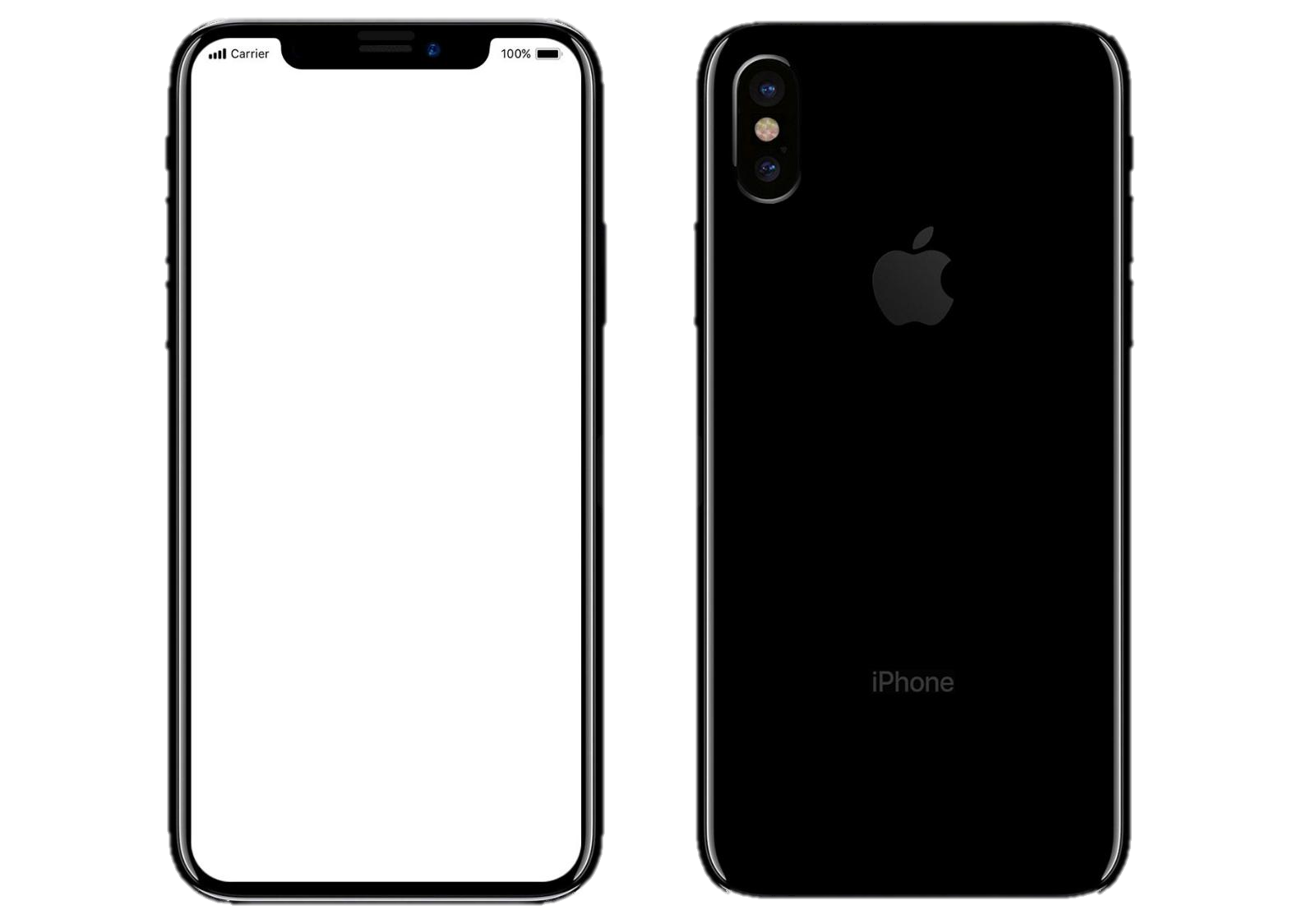 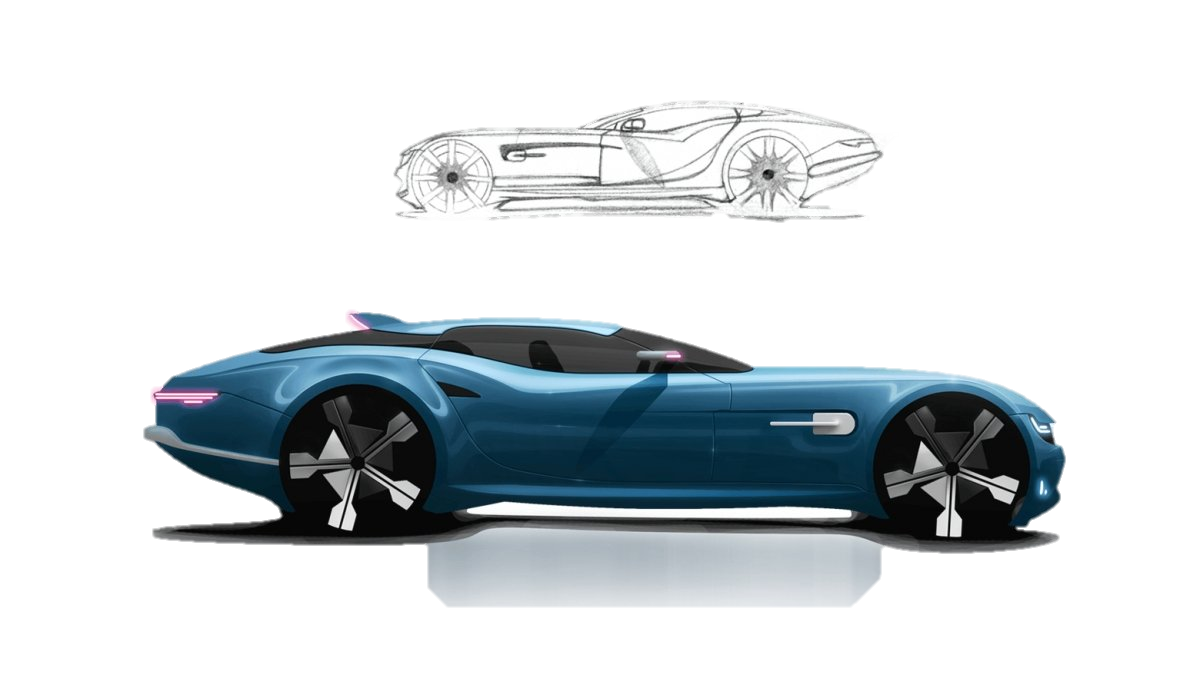 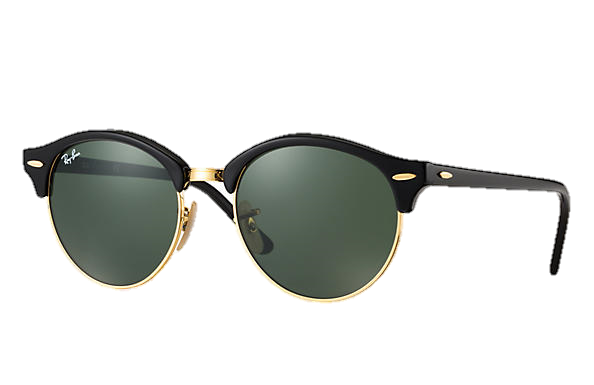 INTEGRATED CIRCUIT Design
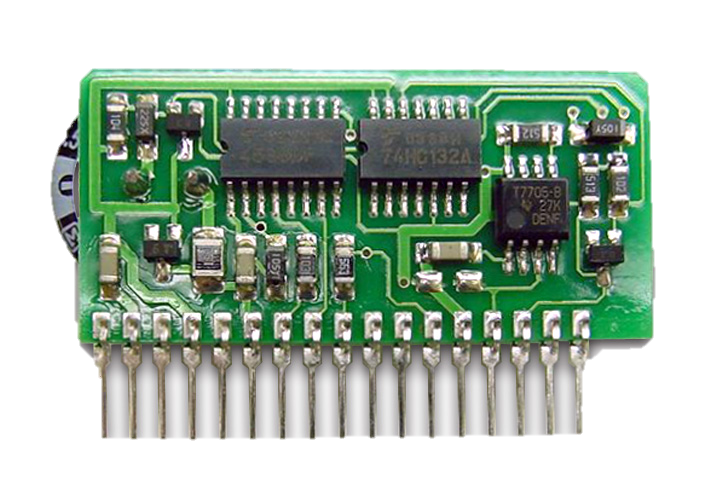 GEOGRAPHICAL INDICATION
Geographical indication (GI) is a sign used on products that have a specific geographical origin and possess qualities or a reputation that are due to that origin
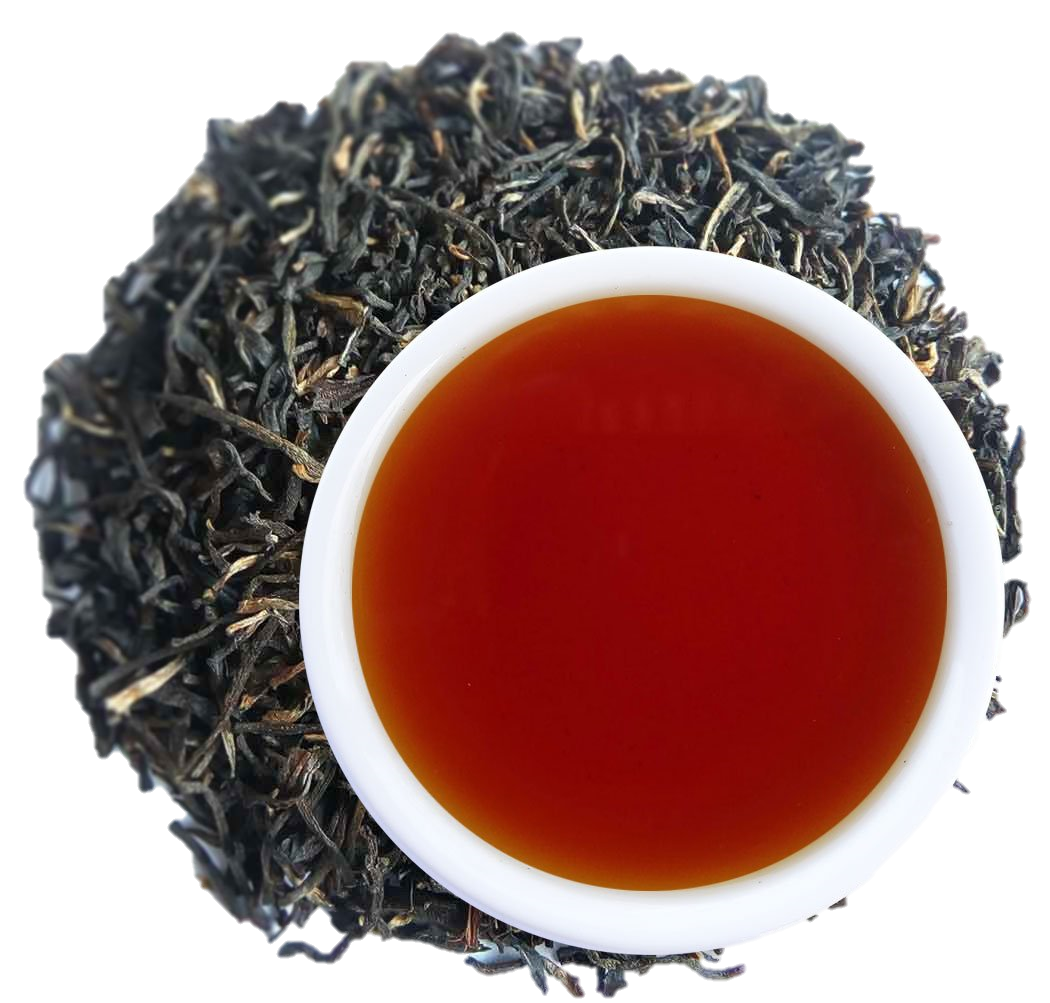 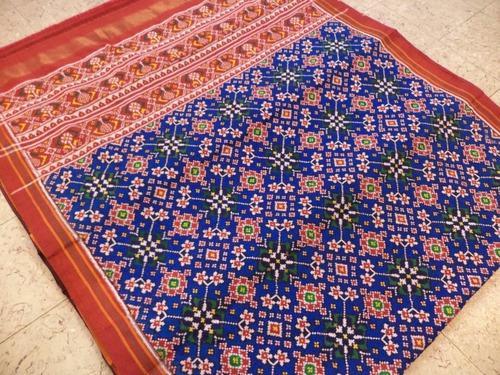 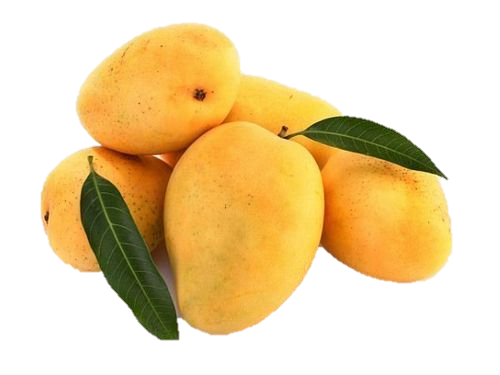 ASSAM TEA
GIR KESAR
PATAN PATOLA
TRADE SECRET
confidential business information which provides an enterprise a competitive edge may be considered a trade secret.
 The subject matter of trade secrets is usually defined in broad terms and includes sales methods, distribution methods, consumer profiles, advertising strategies, lists of suppliers and clients, and manufacturing processes.
 Trade secrets are essentially of two kinds 
do not meet the patentability criteria
would fulfil the patentability criteria and could therefore be protected by patents
TRADE SECRET
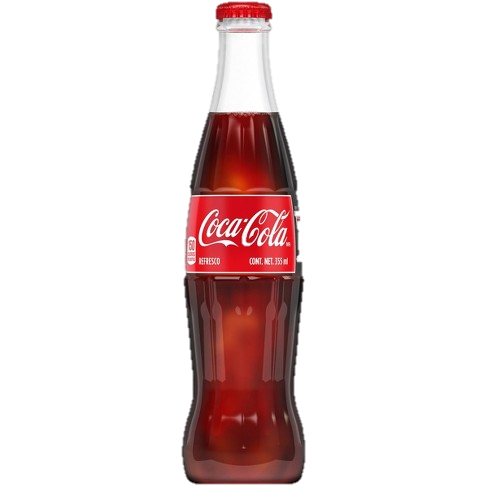 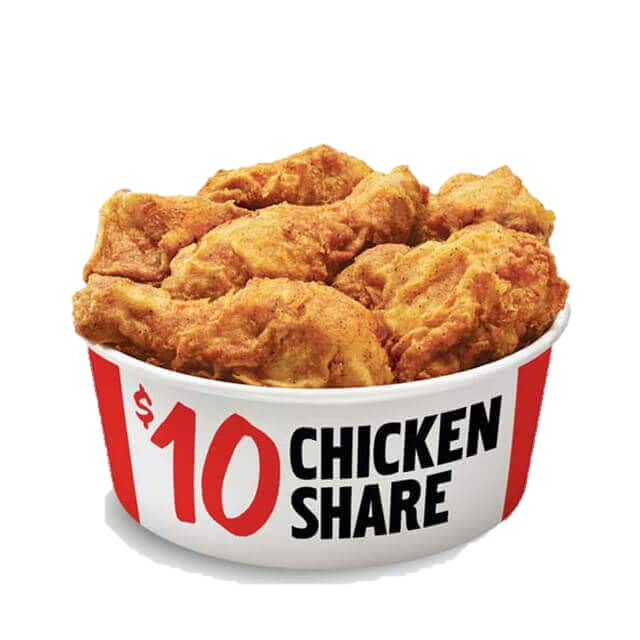 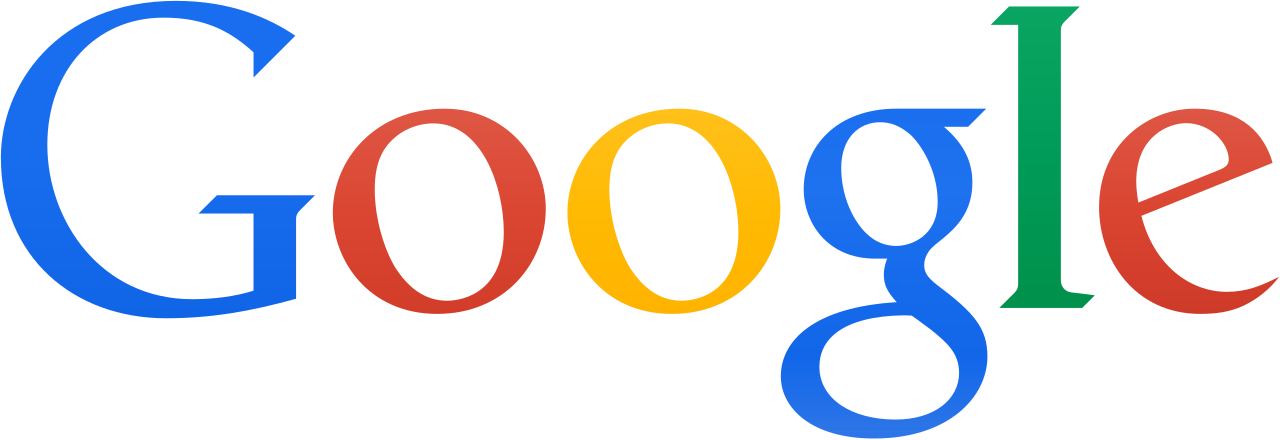 Algorithm of Google
Recipe of KFC Chicken
Formula of Coca Cola
Novel & Inventive
Patent
Brand Name
RealFlex
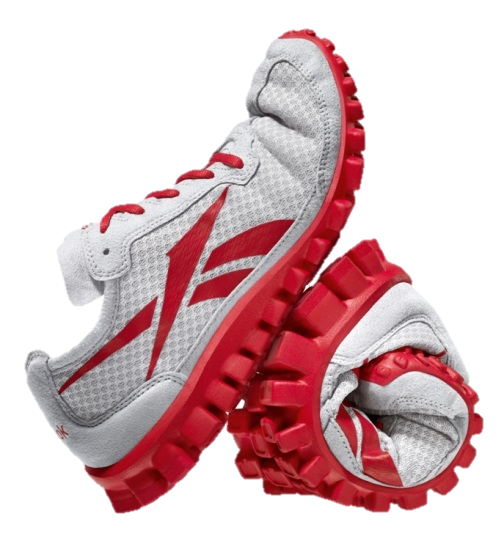 Copyright
Trademark
Package Insert / 
Information Leaflet
Confidential Info
&
Undisclosed Tech
Trade Secret
External Appearance
Design
Why is IP Important
Why is the Apple, the richest company in the world?
As per the research, a 32 GB iPhone 7 having retail value of $649(49k INR) costs Apply only $219.80(16k INR) for components, with manufacturing cost added to 5$(350INR) to the price.
How do they earn rest of the Money!!!
What makes Apple Inc. the biggest brand in the world?
China is far bigger manufacturer
India has more engineers
More resources in Africa
Russia has more natural gas and oil
Still U.S.A. is richer, and a super power, because it has more Intellectual Property than any other country.
Importance of IPR
Secure the rights of inventions
increase revenues through licensing
IP can be a unique selling proposition (USP) of the product or service
Startups get a competitive advantage in the market
Add huge brand value attached to IP, in both the manufacturing and technology sector
Boost their revenues through licensing
Encourage the R&D to ensure continuous innovation
Important asset having higher value than the physical assets to bank on
What is a Patent
A patent is a territorial right and exclusive/negative right granted by government for an invention to its creator for a limited period of time(20 years).
Invention which is a product or a process that provides, in general, a new way of doing something, or offers a new technical solution to a problem.
Negative Right
Permits it’s owner to exclude members of the public from making, using, selling, offering to sell or importing, the claimed invention.
Stops others from making, using, offering for sale, selling or importing patented invention without Permission of owner
Requirement of Patentability (3I)
Novelty ( Innovation)
2. Non Obviousness ( Inventive Step)
3. Usefulness / Industrial Applicability
Novelty, Non obvious, Industrial application
Novelty
A new way of doing something, offering a new technical solution to a problem.
Invention should not be publicly known in any way, anywhere in the world
 Invention must be new - it must be different from what has come before
Non Obvious
It means a  feature of an invention that involves technical advancement as compared to  the existing knowledge or having economic significance or both and that makes the invention not obvious to a  person skilled in the art
Invention must be something that represents an represents an improvement over any existing product or process that is already available
 It must be not obvious to a person of ordinary skill in the field

Industrial Application
In relation to an invention, it means that the invention is capable of being made or used in an industry
What cannot be patented
opposing to well established natural laws 
opposing to morality or injurious to public health (animals/plants) or to environment 
Scientific principle or abstract theory
New property or use of a known substance
Mere admixtures (as opposed in synergistic mixtures) and processes thereof
Mere arrangement or rearrangement of known devices each functioning independently of one another in a known way
Method of agriculture or horticulture
Treatment of human being, animals including diagnostic methods 
Plants and animals in whole or any part thereof 
Essentially biological processes 
Mathematical or business methods, computer program per se or algorithm
Literary, dramatic, musical or artistic work
Method of playing games 
Presentation of information
Section 3 (A)
Frivolous inventions 
Inventions contrary to well established natural laws 
Machine that gives more than 100% performance
Machine that gives output without input (perpetual motion)
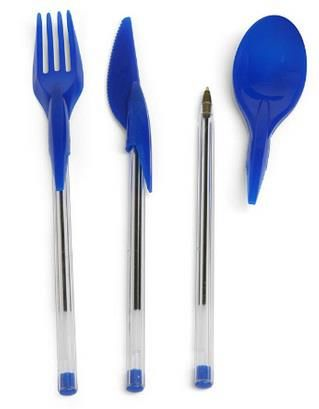 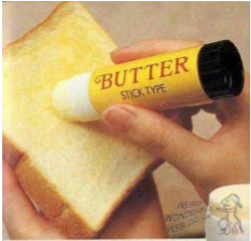 Section 3 (B)
Commercial exploitation  or primary use of inventions, which is Contrary to public order or Morality
Examples
Gambling machine 
Any device, apparatus or machine or method for committing theft/burglary
Any machine or method for counterfeiting of currency notes
Section 3 (C)
Mere Discovery of a Scientific Principle or formulation of an Abstract Theory or discovery of any living thing or discovery of non–living substance occurring in nature.
Examples
Newton’s law 
Discovery of micro-organism 
Discovery of natural gas
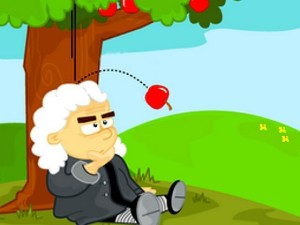 Section 3 (f)
Mere arrangement or re-arrangement or  duplication of known devices, each functioning independently of one another  in a known way
Examples
A Bucket fitted with torch
An Umbrella with fan
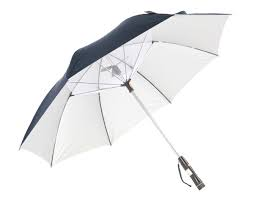 Section 3 (k)
Mathematical method or business method or algorithms or computer program per se
Examples
Computer program by itself
Combination of hardware and software
Section 3 (N)
Presentation of information 
Examples
Any manner or method of expressing information whether by 
spoken words 
Visual display 
symbols 
diagrams
Section 3 (P)
Traditional Knowledge or an aggregation or duplication of known properties of traditionally known component or components
Examples
Traditional Knowledge already in public domain such as wound healing property of Haldi


Note : Any value-addition using Traditional Knowledge leading to a new process or product ,which is novel with inventive step and industrial applicability,  cannot be patented
Section 4
Inventions falling within Section 20(1) of the Atomic Energy Act, 1962 are not patentable
Examples
Inventions relating to compounds of Uranium, Beryllium, Thorium, Plutonium, Radium, Graphite, Lithium and more as notified by Central Govt. from time to time.
Example
PROBLEM
In the case of conventional toothbrushes whose bristles have all needle like tapering tips, the bristles near tips becomes too flexible because they are too thin. On the other hand, in the case of toothbrushes whose bristle ends  being rounded or hemispherical, it is difficult to go into the spaces between teeth or boundary spaces between teeth and gums. Thus, it is difficult for conventional toothbrushes to clean up in every nook and corner in the mouth.
Invention
A  toothbrush comprising a block head having brush portion, a handle and a neck portion connecting said block head with the handle, wherein a part of said tufts of the brush portion are made up of filament with polygonal cross section, and the rest of the tufts are made up of sheath-core structural filament whose core material is covered with sheath material so that the cross section thereof is concentric circles.
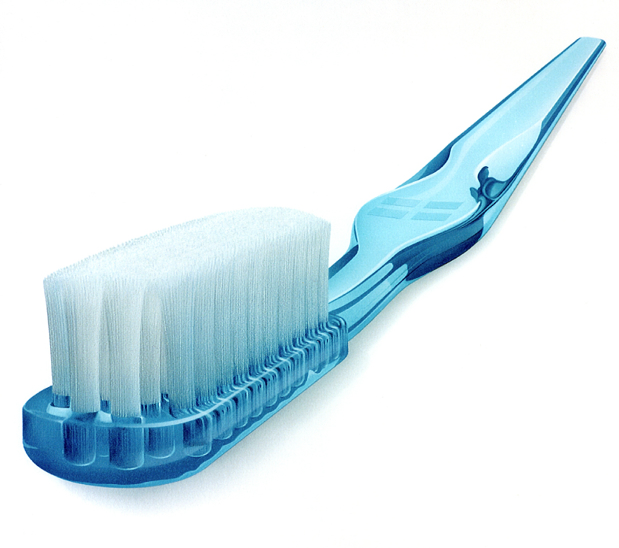 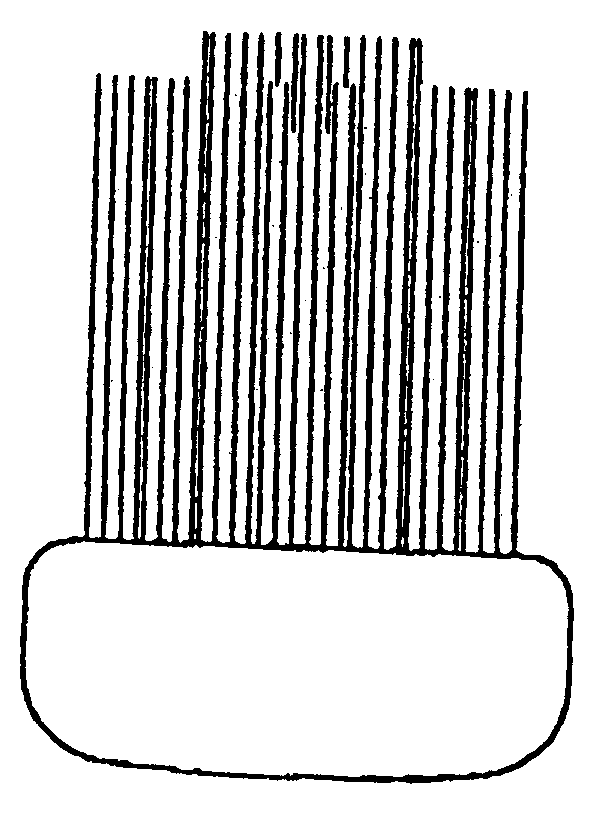 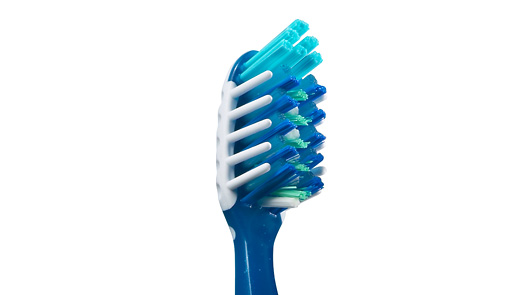 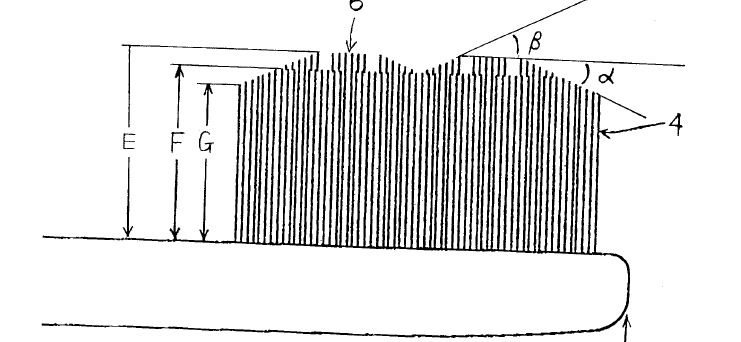 Is It Patentable
i) What problem does the invention address?
 It address the problem of improper cleaning of teeth and gums
ii) What is the invention?
 A toothbrush comprising of -peripheral filaments with polygonal cross section-sheath-core structural filament whose core material is covered with sheath material so that the so that the cross section thereof is concentric circles.			          
iii) What does the invention do?
 It provides a better cleaning between the teeth and on the teeth surface
FYI : There are total 3074 patents related to Brush in India as on 31 July, 2021

Source: https://ipindiaservices.gov.in/PublicSearch/PublicationSearch/Search
Some patented documents
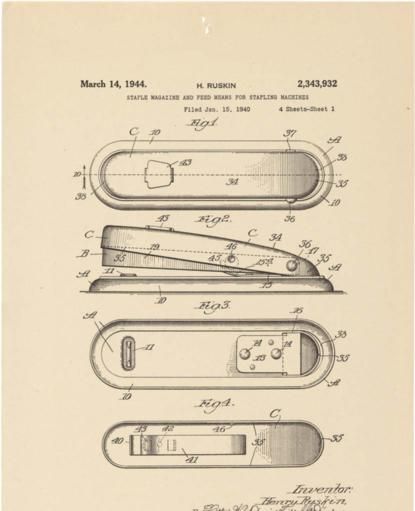 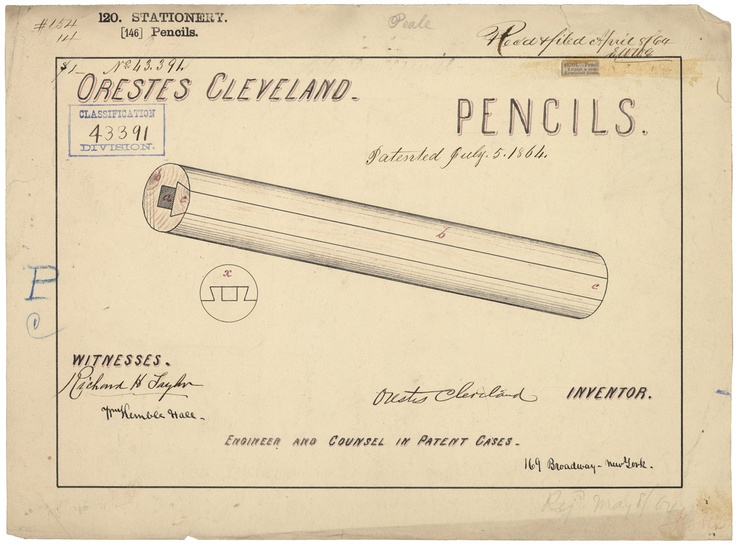 Pencil 1864
Stapler 1944
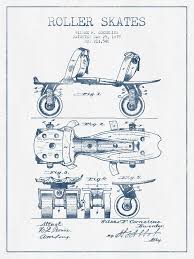 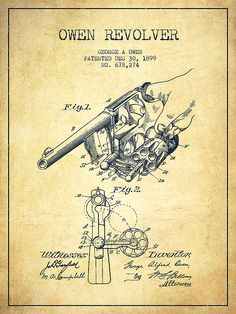 Revolver 1899
Skates 1864
Do you possess Patentable Invention?

Don’t Wait, File the Patent Application“First to File Rule”

DON’T PUBLISH PAPER, GIVE NEWS REPORT, VIDEO UPLOAD ON INTERNET etc.
PRE FILING REQUIREMENTS
Title of invention
	Brief description of invention
	Detailed description of invention
	Claims (may OR may not be req’)
	Abstract (may OR may not be req’)
	Figures (if any)
	Name of inventors
	Name of applicants
	Right of proof of Assignment (if any)
IPC (International Patent Classification)
SECTION A — 	HUMAN NECESSITIES

SECTION B — 	PERFORMING OPERATIONS; TRANSPORTING

SECTION C — 	CHEMISTRY; METALLURGY

SECTION D — 	TEXTILES; PAPER

SECTION E — 	FIXED CONSTRUCTIONS

SECTION F — 	MECHANICAL ENGINEERING; LIGHTING; HEATING; WEAPONS; BLASTING

SECTION G — 	PHYSICS

SECTION H — 	ELECTRICITY
PATENT SEARCH
“Search” means to find out all relevant information related to invention and which is already existed before the date of invention.

“Patent search” is the process by which prior patented inventions are examined, with the goal being to find information that bears close similarity to a given patent or proposed invention.
PRIOR ART SEARCH INCLUDES
Previous patents
Trade journal articles
Publications (including data books and catalogs)
Public discussions (conference and seminar)
Trade shows
Brochures
Products, devices & equipment
Research Papers
WHERE TO SEARCH
PAID DATA BASE
FEES
* Fees Mentioned here is for online payment mode, for offline 10% more fees is to be paid.
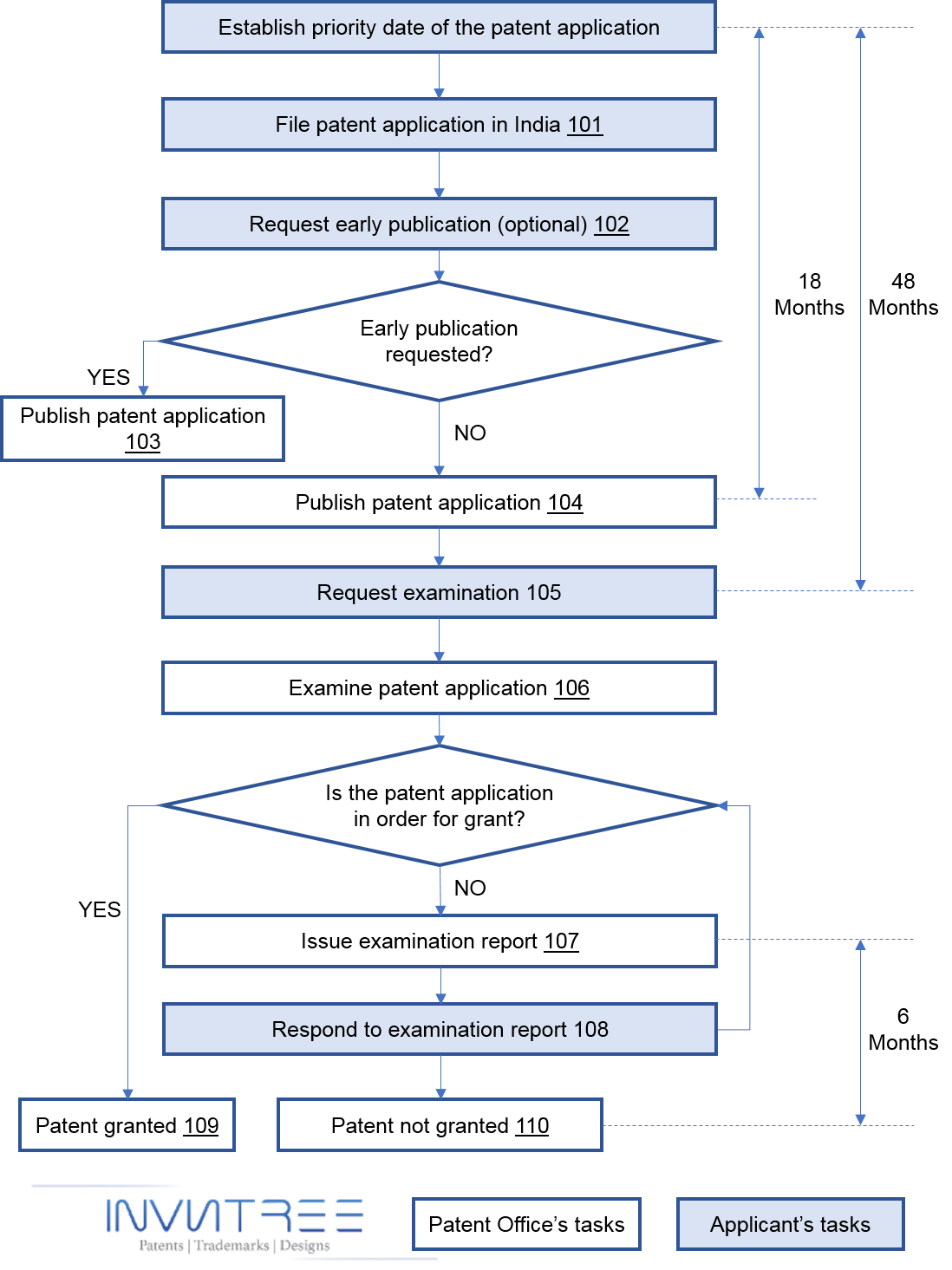 USE of Patent Information
Save the cost of patenting process

Learning more about a new field

For market information

Technology tracking

Getting a general idea of how an application and patent is structured to help in the
preparation of your own application
To discover whether or not a particular invention is truly original or if, in fact, it has already been patented.

Competitor tracking

Avoid patent infringement

Learn more about your field of invention
Where to apply?
Patent office, Delhi
Patent office, mumbai
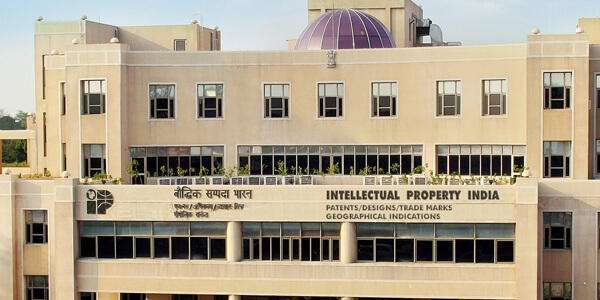 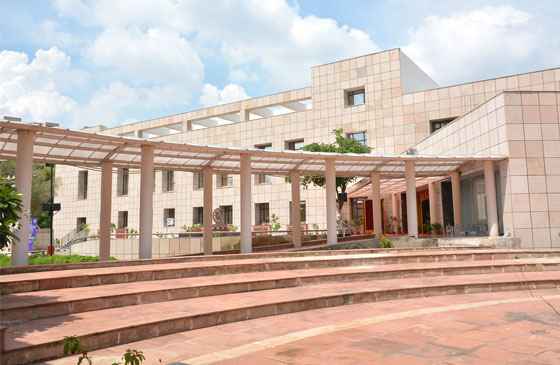 Patent office,
Kolkata
Patent office,
Chennai
FEEL FREE TO COMMUNICATE
Mr. Parth Sejpalparthsejpal725@gmail.com
9913979543
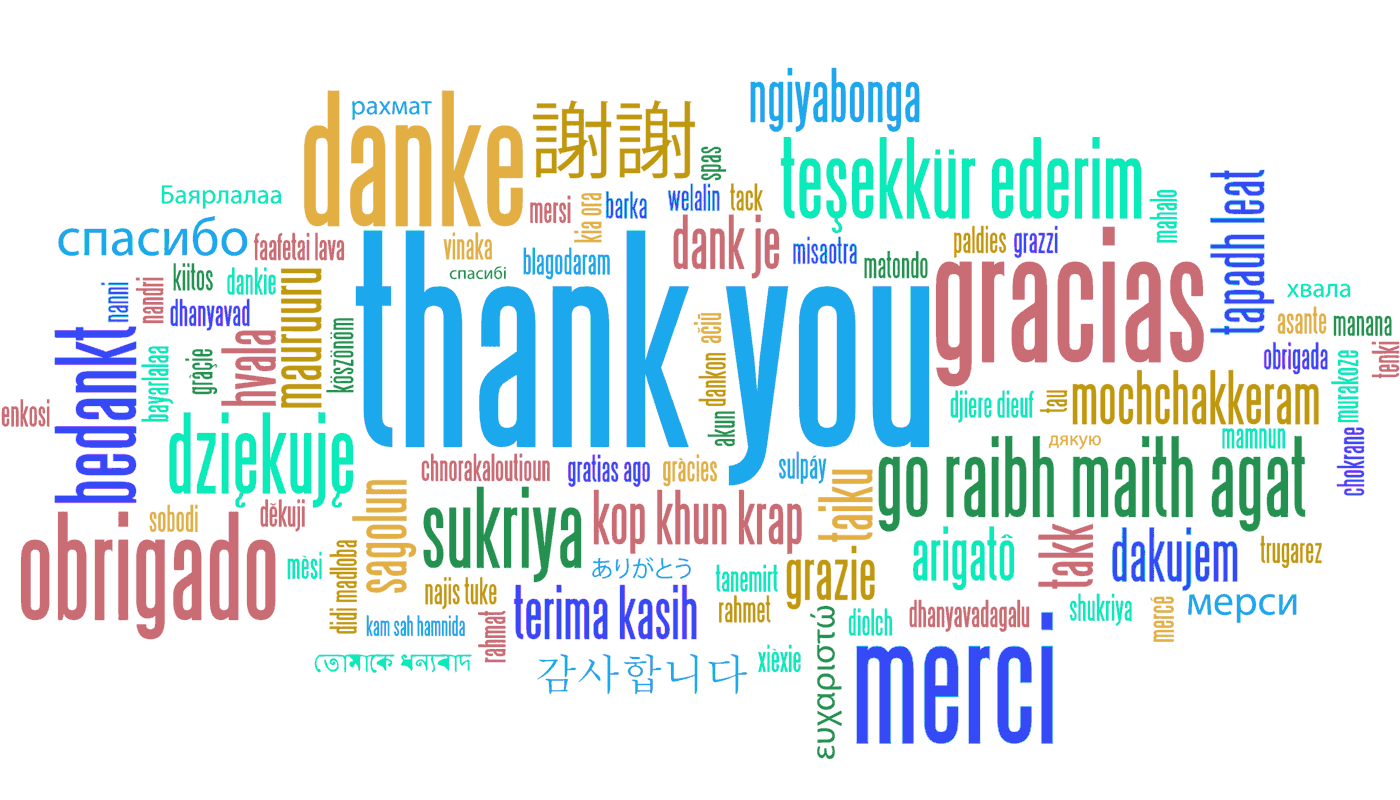 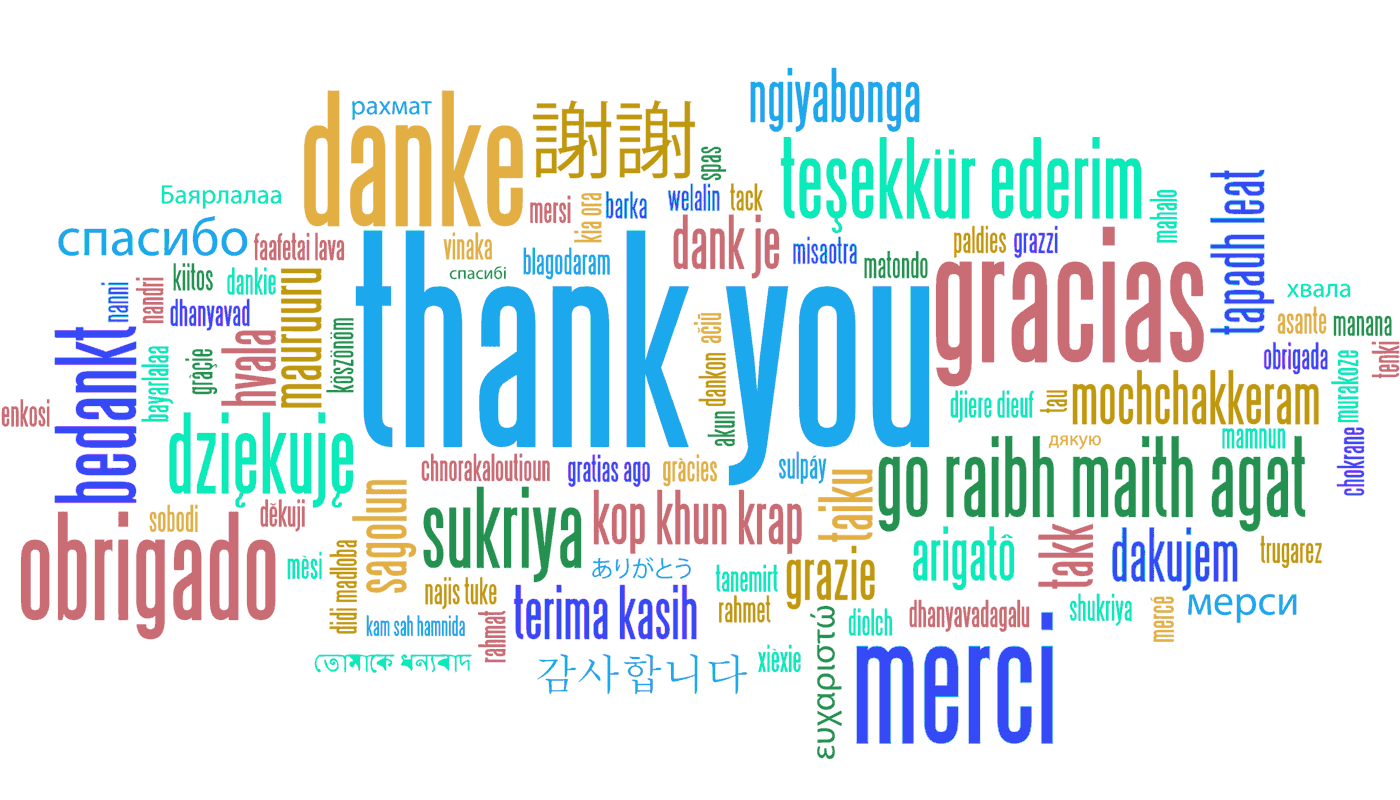